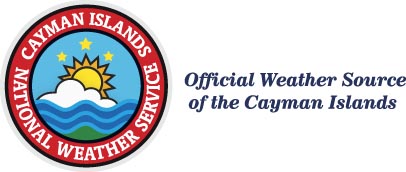 ANNUAL SUMMARY OF WEATHER SYSTEMS AFFECTING THE CAYMAN ISLANDS 2021
DrY Season - JFM
January: - At the Owen Roberts International Airport the rainfall which was measured was 7.3 mm (0.29 in). This was 46.74 mm (1.84 in) below the 30 year average for January of 54.1 mm (2.13 in).
February: - Residual moisture from a cold front produced cloudiness and showers with an accumulation of 27.2 mm (1.07 in) of rainfall at the Owen Roberts International Airport on February 5th 2021. Total rainfall at the Owen Roberts International Airport  was 38.5 mm (1.51 in) for the month of February, which was 7.6mm (0.30 in) above the 30 year average of 30.7 mm (1.21 in).
March: - The measured rainfall accumulation for the month of March of 22.9 mm (0.90 in) was 6.9 mm (0.27 in) below the 30 year average for March of 29.7 mm (1.17 in).
Transition months amj
April: - A cold front moving across the northwest Caribbean and weakening produced a rainfall  accumulation of 23.1 mm (0.91 in) of rainfall on April 13th 2021. Total rainfall accumulation for the month of April was 25.7 mm (1.01 in), which was 8.1 mm  (0.32 in) below the 30 year average of 33.8 mm (1.33 in).
May: - On May 16th there was of 42.9 mm (1.69 in) of rainfall associated with a weak pressure gradient over the western Caribbean and on May 21st the remnants of a shear line over the northwest Caribbean producing 30.7 mm (1.21 in) of rainfall.  Further rainfall occurred on May 27th associated with a weak pressure gradient over the Caribbean which produced 75.2 mm (2.96 in) of rainfall. Total rainfall measured for the month was 200.7 mm (7.9 in), which was 51.1 mm (2.01 in) above the 30 year average of 149.9 mm (5.89 in).
June: - An upper level trough produced 23.6 mm (0.93 in) of rainfall on June 1st.  On June 24th an upper-level trough over the Western Caribbean interacted with a tropical wave an produced 49.5 mm (1.95 in) of rainfall.  The total amount of rainfall for the month was measured at 132.1 mm (5.20 in) which was 29.0 mm (1.14 in) below the 30 year average of161.0 mm (6.34 in).
Rainy season ja
July: - Storm Elsa was located 98 miles N of the Sister Islands of Cayman Brac and Little Cayman an produced an accumulation of 29.2 mm (1.15 in) of rainfall at the Owen Roberts International Airport on July 4th.   A tropical wave just east of Cayman Island produced 18.5 mm (0.73 in) of rainfall at the Owen Roberts International Airport on July 27th. Total rainfall accumulation for the month was 97.8 mm (3.85 in) which was 37.1 mm (1.46 in) above the 30 year average of 134.9 mm (5.31 in).
August: - A tropical wave moving over the northwest Caribbean produced 63.5 mm (2.50 in) of rainfall on August 3rd  at the Owen Roberts International Airport. A weak pressure gradient produced 19.8 mm (0.78 in) of rainfall at the Owen Roberts International Airport on August 9th.  Tropical Storm Grace located 219 miles ESE of the Cayman Brac produced of rainfall 34.0 mm (1.34 in) at the Owen Roberts International Airport and 17.8 mm (0.7 in) at the Charles Kirkonnell International Airport in Cayman Brac on August 17th  and  a further 190.5 mm (7.5 in) of rainfall at the Owen Roberts International Airport and less than an inch at the Charles Kirkonnell International Airport on August 18th .   A wind speed maxima of 49 kt and a gust of 82 kt was measure at 6 a.m. August 18th at the Owen Roberts International Airport. In August 320.0 mm (12.6 in) was measured at the Owen Roberts International Airport, which was 173.0 mm (6.81 in) above the 30 year average 147.1 mm (5.79 in).
Rainy Season SO
September: - A weak pressure gradient produced 13.7 mm (0.54 in) of rainfall at the Owen Roberts International Airport on September 26th.  The rainfall accumulation for the month of September was 50.3 mm (1.98 in), which  was 166.1 mm (6.54 in) below the 30 year average of 214.4 mm (8.52 in) at the Owen Roberts International Airport.

 October: - An upper-level trough lingering over the northwest Caribbean from October 1st through October 5th 2021, which produced the following rainfall amounts:
	Oct 1st: 79.0 mm (3.11 in)
	Oct 3rd: 32.3 mm (1.27 in)
	Oct 4th: 19.3 mm (0.76 in)
	Oct 5th: 13.2 mm (0.52 in) 
An area of low pressure off the east coast of Florida produced an accumulation of 15.0 mm (0.59 in) of rainfall on October 7th at the Owen Roberts International Airport.  A weak pressure gradient over the northwest Caribbean produced 39.6 mm (1.56 in) of rainfall on October 14th. Total rainfall for the month was 217.9 mm (8.58 in), which was 26.0 mm (1.02 in) below the 30 year average of 243.8 mm (9.60 in) at the Owen Roberts International Airport.
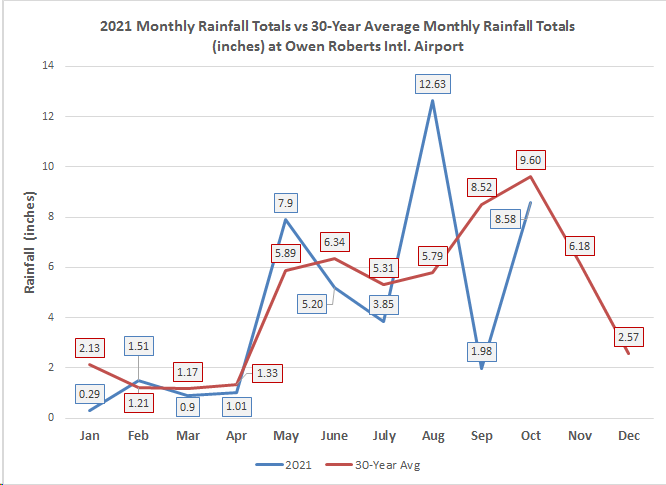 THE END